Coordinación Sectorial de Promoción de la Calidad
Dirección de Servicios Escolares y Estudiantiles
Contenido
La dirección de servicios escolares y estudiantiles.
Evaluación y acreditación de asignaturas y el seguimiento escolar.
Acreditación de actividades complementarias.
Titulación integral.
Comité académico.
Dirección de Servicios Escolares :
Certificación y autenticación de Documentos Oficiales
Control de Formatos Oficiales
Registro de libros oficiales
Registro de Títulos y expedición de cedulas
Registro de planes de estudios ante la DGP
Registro de firmas de jefes de escolares y directores ante DGP y Jurídico
Revalidaciones de estudios
Los Departamento de Servicios Escolares
Son los que se encargan de certificar y gestionar el avance académico de los estudiantes siguiendo la normatividad vigente, dando con ello legalidad a los documentos que respaldan los estudios realizados
Los Departamento de Servicios Escolares
Cúmulo de esfuerzos
Evaluación y acreditación de asignaturas y el seguimiento escolar
¿Cuál es el objetivo principal de cada uno de nuestros Institutos?
Misión del SNIT
Ofrecer servicios de educación superior tecnológica de calidad, con cobertura nacional, pertinente y equitativa, que coadyuve a la conformación de una sociedad justa y humana.
Ejemplos de misión de Institutos Tecnológicos
Formar profesionistas ciudadanos del mundo, de nivel licenciatura y posgrado, con amplio sentido social y humano, que promuevan la cultura, los valores humanos y el conocimiento científico, preparados con excelencia académica, con mística de trabajo, productividad y creatividad, comprometidos con los retos que demanda el desarrollo estatal, regional, nacional y los retos de la globalización, para ser una institución de clase mundial.
Ejemplos de misión de Institutos Tecnológicos
Somos una Institución de educación superior tecnológica, formadores integrales de profesionistas emprendedores, capaces de dar respuesta pertinente a las exigencias de la sociedad; fomentamos la investigación científica y tecnológica. Ofrecemos capacitación continua de alto nivel e implementamos programas de desarrollo social.
La búsqueda del……
Bien común
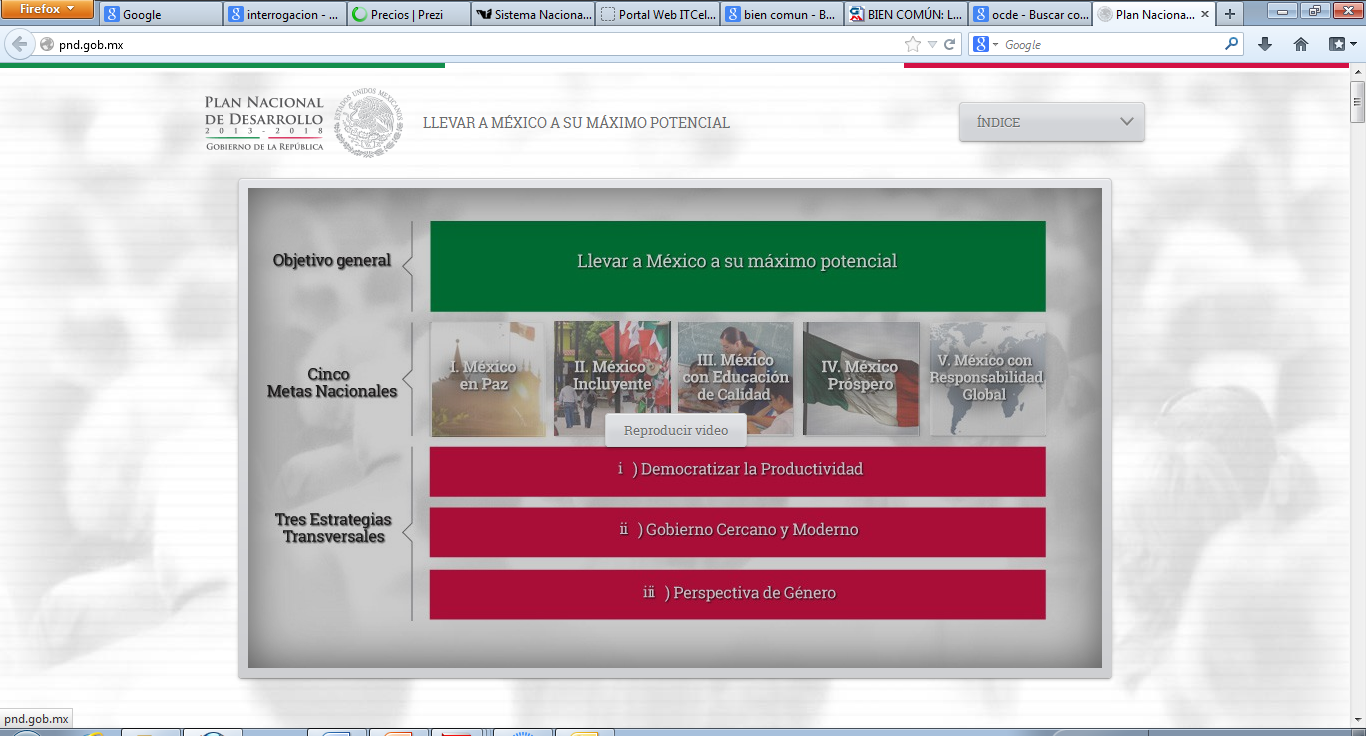 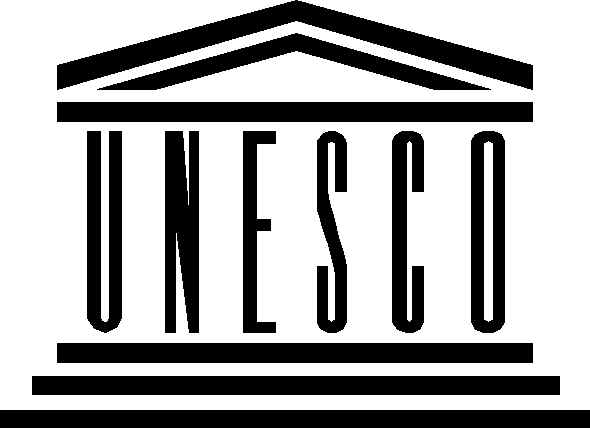 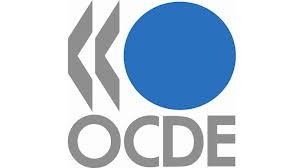 ¿Cómo hacerlo realidad?
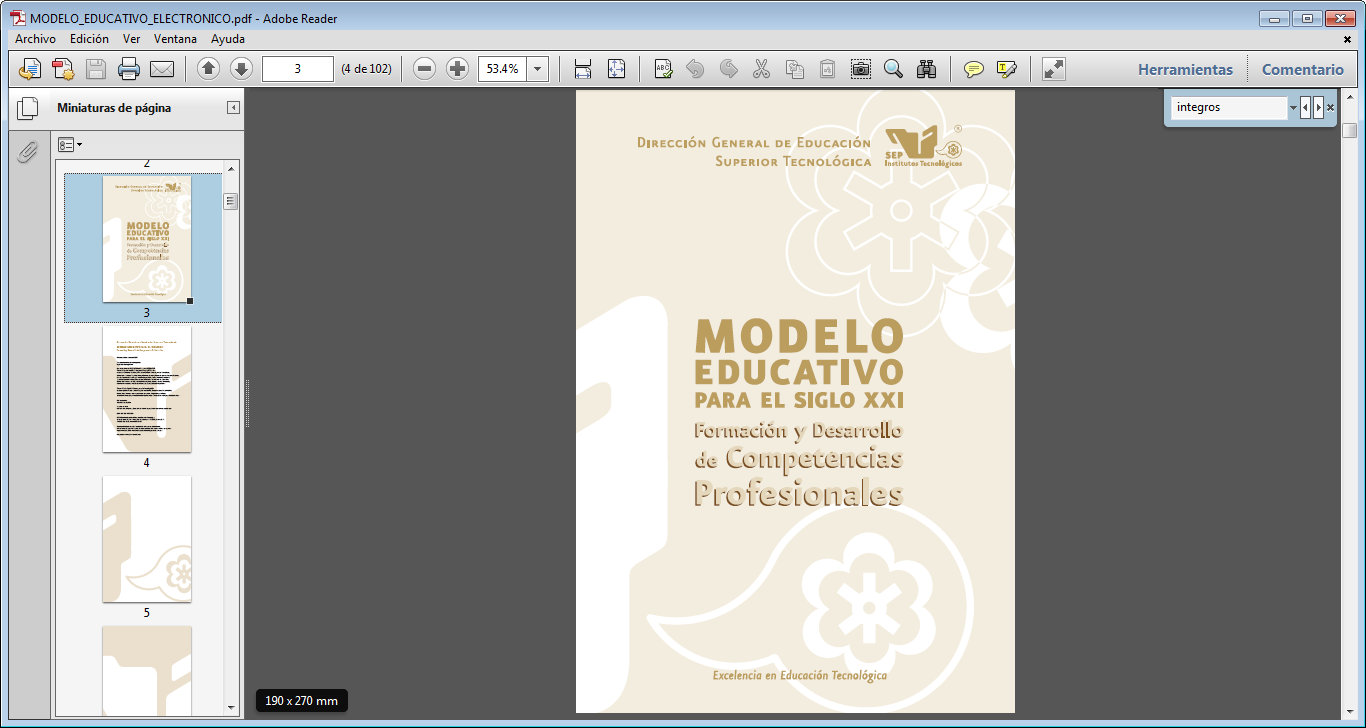 Tres dimensiones: 
Filosófica, 
Académica y 
Organizacional.
Se concibe al ser humano como el principio y final de todas las acciones
Modelo Educativo
Formación Integral del Ser Humano
Formación de buenos ciudadanos, hombres íntegros, honestos, con visión social, promotores del desarrollo y que den respuesta a las demandas del mercado de trabajo como a la problemática social.
Competencias profesionales
Visión Integral del Ser Humano
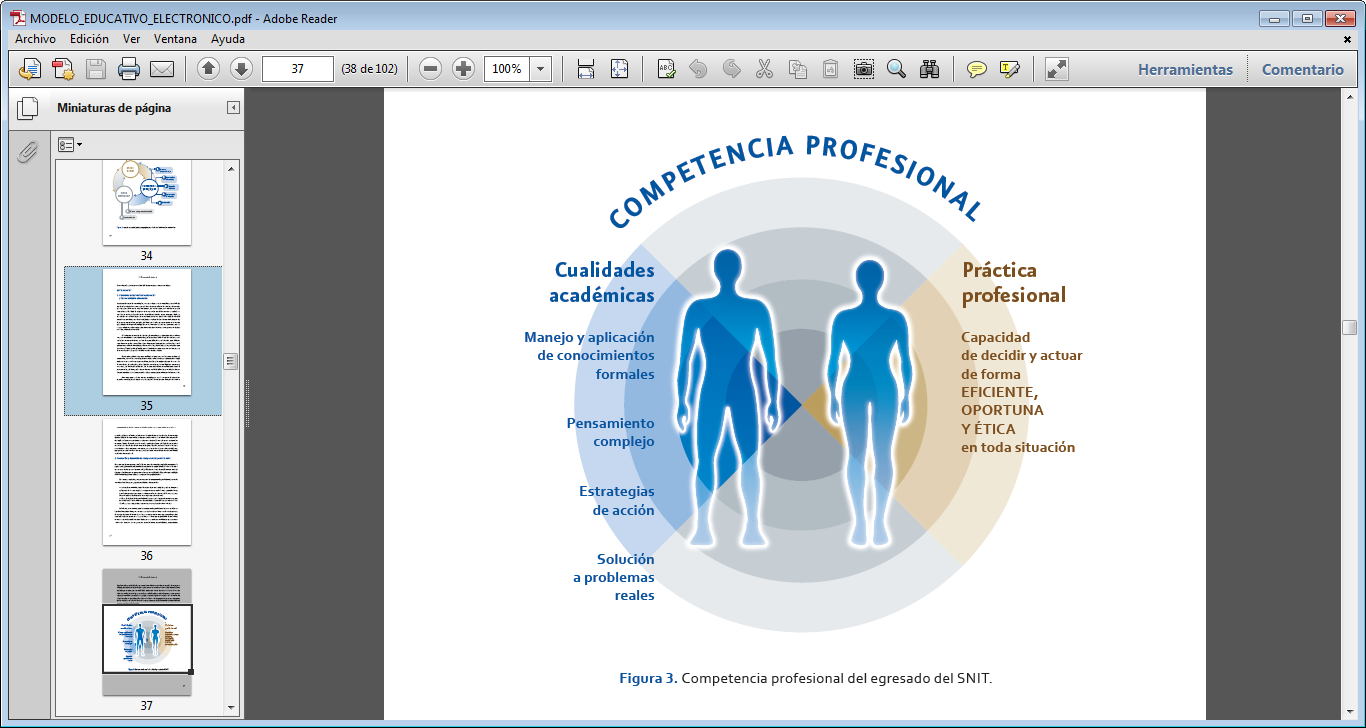 Competencias profesionales y la misión institucional
El desarrollo de competencias profesionales coadyuva ala formación de seres humanos íntegros y por lo tanto me permite tener mayor probabilidad de dar cumplimiento al objetivo anhelado el “BIEN COMÚN”
Consideraciones en la practica docente
Integrar la formación de actitudes, conocimientos y habilidades procedimentales.
Evitar la visión de asignaturas aisladas.
Los contenidos son el medio para el desarrollo de competencias no el FIN.
Utilizar la evaluación como una herramienta para el desarrollo de las competencias.
¿Esto pasa en nuestras aulas?
Como coadyuvar
Fomentar la contextualización de los contenidos y teorías.
Considerar los conocimientos previos.
Aplicación de los conocimientos en la interpretación, argumentación y resolución de problemas.
Desarrollo de competencias docentes.
La evaluación como medio para el desarrollo de competencias.
Evaluar actuaciones integrales
Evaluación de las competencias
Valoración del desempeño del saber ser, el saber hacer y el saber conocer y su interrelación, considerando criterios y evidencias.
Criterios acordados por catedrático y estudiantes.
Evidencias pertinentes obtenidas desde el aprendizaje a partir de la realización de actividades contextualizadas.
Retroalimentación oportuna a los estudiantes
Lineamiento para la evaluación y acreditación de asignaturas
La evaluación de las competencias es un proceso integral, permanente, sistemático y objetivo, en el que son corresponsables el estudiante y el docente.
Lineamiento para la evaluación y acreditación de asignaturas
…debe considerar la integración de información cuantitativa y cualitativa, así como los diferentes tipos y formas de la evaluación y la diversidad de instrumentos.

…..es un proceso que permite generar, recabar, analizar, integrar y presentar evidencias, para valorar la medida en que se han alcanzado los objetivos propuestos, de tal manera que los responsables del proceso puedan tomar decisiones oportunas en busca de una mejora permanente.
Lineamiento para la Evaluación yAcreditación de Asignaturas.
Oportunidades
Curso Ordinario.
Curso de repetición.
Curso Especial.
Curso Global
Escala de calificación  (0-100, NA(Competencia no alcanzada))
Niveles de desempeño de las competencias (excelente, notable, bueno y suficiente)
[Speaker Notes: ** Final del semestre 
Competencia no a]
Si se ejecutará el lineamiento ¿Tendríamos la problemática de reprobación que tenemos ?
Baja definitiva de los Institutos Tecnológicos
Una utopía
Seguimiento escolar por los departamentos de Servicios Escolares
Acreditación de actividades complementarias
Actividades complementarias.
Son todas aquellas actividades que realiza el estudiante en beneficio de su formación integral con el objetivo de complementar sus competencias profesionales.
Actividades complementarias.
Las actividades complementarias serán propuestas por los departamentos involucrados ante el Comité Académico quién validará y presentará como recomendación al Director del plantel para su autorización
Actividades complementarias.
El Jefe de Departamento correspondiente designará al profesor responsable de llevar a cabo la actividad complementaria, quién determinará la forma de evaluar y de confirmar que el estudiante adquiera las competencias necesarias para la formación integral. 
El Departamento de Servicios Escolares será el responsable de llevar el control de las actividades complementarias en el expediente del estudiante.
Titulación integral
Requisitos titulación integral
Titulación integral
El estudiante:
Debe elaborar un proyecto acorde a su perfil profesional mediante el informe técnico de residencia profesional, proyecto de innovación tecnológica, proyecto de investigación, informe de estancia, tesis, tesina, entre otros.
Retos
Cambio de concepción de nuestros compañeros catedráticos.
El catedrático de las asignaturas de formulación de proyecto y las subsecuentes debe de ser un intermediario con la academia, así como con amplia experiencia investigativa.
Trabajo de la academia  para contar con líneas de investigación y un banco de proyectos
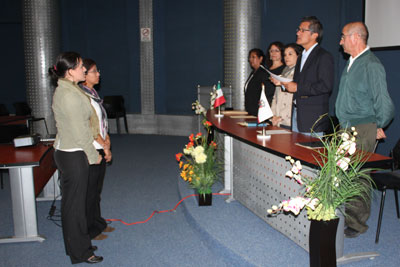 Acto protocolario de la Titulación integral
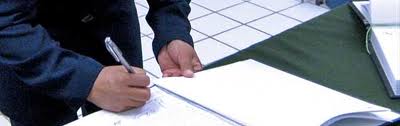 Se deberá asentar el acto protocolario en el Libro de Constancias de Exención de Examen Profesional, indicando la opción. (Circular 09/2008)

Ejemplo:
……… cumplió satisfactoriamente con lo estipulado en la opción: Titulación Integral, presentando el proyecto ………………
Comité académico
“Valorar la pertinencia de recomendar dispensa a la normatividad vigente, en base a un análisis consensuado por los miembros”
Gracias por su atención.
Juan José González Moreno
juanjo@sep.gob.mx